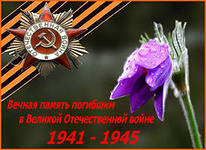 Дети Блокады
Воспитатель III логопедической группы
Юзюк Елена Петровна
22 июня 1941 года фашистская Германия вероломно напала 
на Советский Союз. Фашистские 
войска очень быстро 
перешли границу по всему 
фронту, атакуя с земли,
с воздуха, с моря…
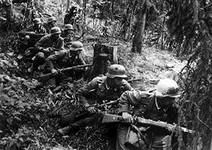 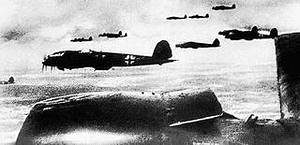 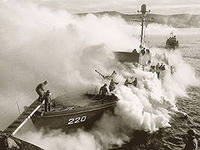 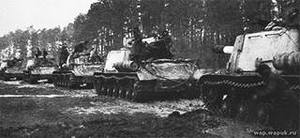 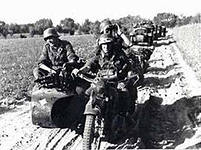 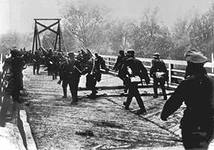 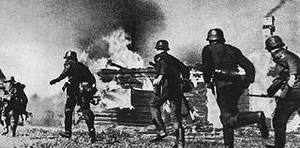 Вооружённые до зубов  фашисты очень быстро завоевали 
многие города и населённые пункты
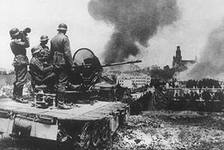 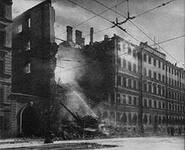 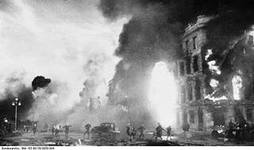 К сентябрю фашисты вплотную подошли к Ленинграду. 
Сходу захватить город не удалось, поэтому фашисты 
 окружили  его о всех сторон и постоянно бомбили. 
8 сентября  1941 года город был в плотном кольце блокады.
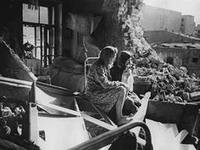 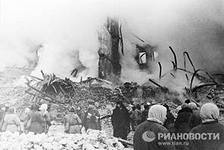 В первые же дни блокады фашисты разбомбили Бадаевские 
склады, где хранился запас продовольствия для города.
 С продуктами стало очень плохо. Поэтому были установлены 
нормы питания: для взрослых 250 граммов хлеба на день, 
для детей – 125 граммов.
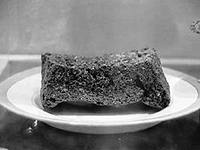 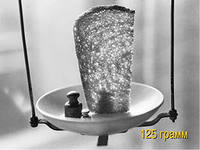 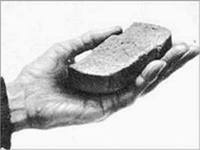 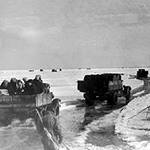 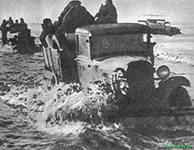 Вскоре героическим защитникам Ленинграда удалось найти
 и открыть Дорогу Жизни – узкую полоску, проходившую 
 по льду Ладожского озера, по которой могли пройти
 грузовики с хлебом. С громадным риском для жизни спасали
 они горожан, оставшихся в блокадном Ленинграде…
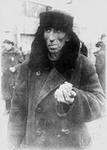 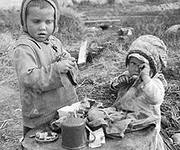 Конечно, больше всех страдали дети. Город постоянно
 бомбили, и детей приходилось очень быстро собирать и 
эвакуировать в бомбоубежища.
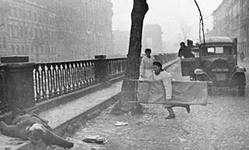 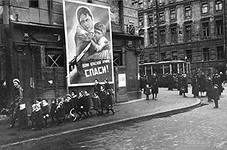 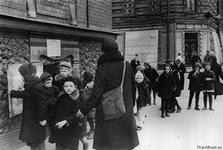 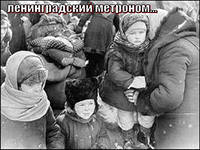 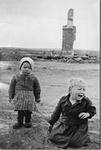 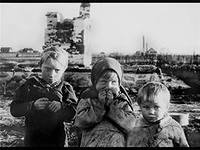 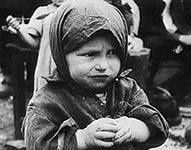 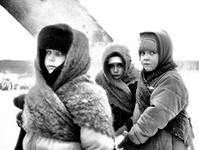 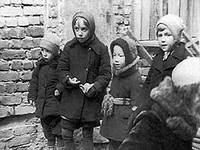 Много детей осталось без родителей.
Очень много детей пострадали во время блокады….
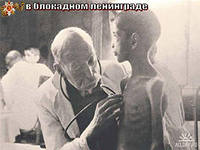 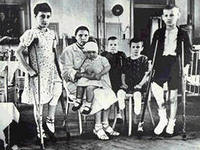 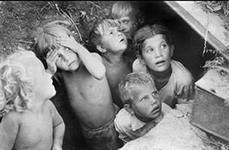 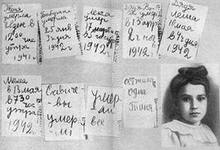 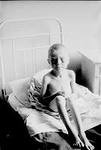 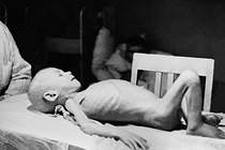 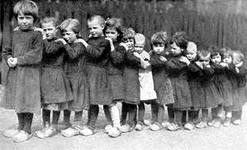 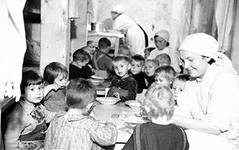 900 долгих и страшных дней продолжалась блокада. 
И всё это время в Ленинграде жили дети. И они, как 
могли, выживали в этом страшном  ежедневном кошмаре: 
в своих холодных домах, в детских садиках. И пытались хоть немного радоваться жизни…
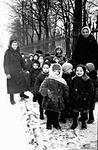 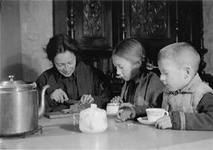 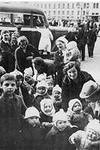 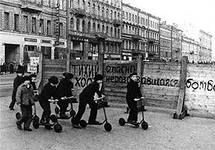 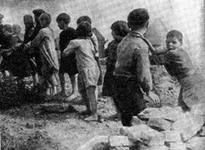 Дети как могли, чем могли помогали взрослым, 
да ещё и учиться успевали!
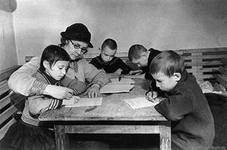 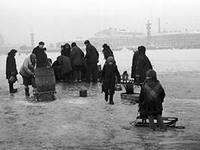 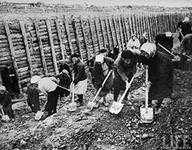 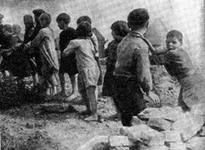 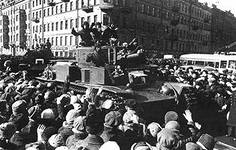 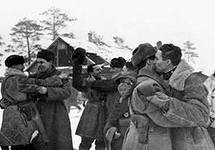 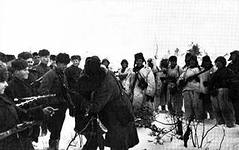 Но вот 27 января 1944 года наши войска прорвали кольцо 
окружения и погнали фашистов от Ленинграда. 
Это был очень великий праздник!
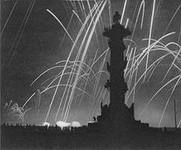 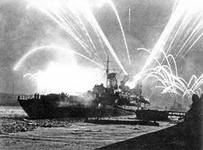 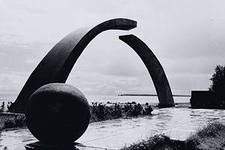 После войны , в честь прорыва
 блокады был установлен 
 памятник – Прорванное  кольцо.
 А на Пискарёвском 
мемориальном кладбище были 
похоронены все, кто не дожил 
до славной Победы. Здесь и днём,
 и ночью, и зимой, и летом 
Горит Вечный Огонь  –  огонь памяти 
о погибших в блокаду.
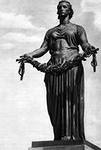 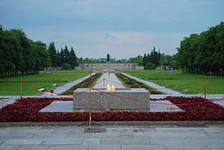 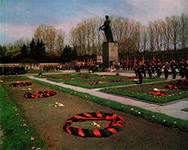 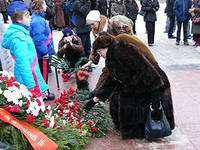 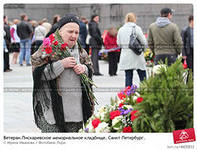 И в наше время выжившие дети блокады, и современные 
дети приносят в память о погибших цветы…
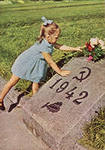 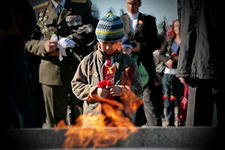 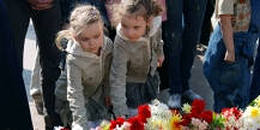 Славный Подвиг твой, Ленинград, 
никто никогда не забудет!!!
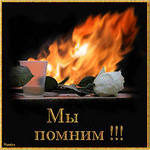